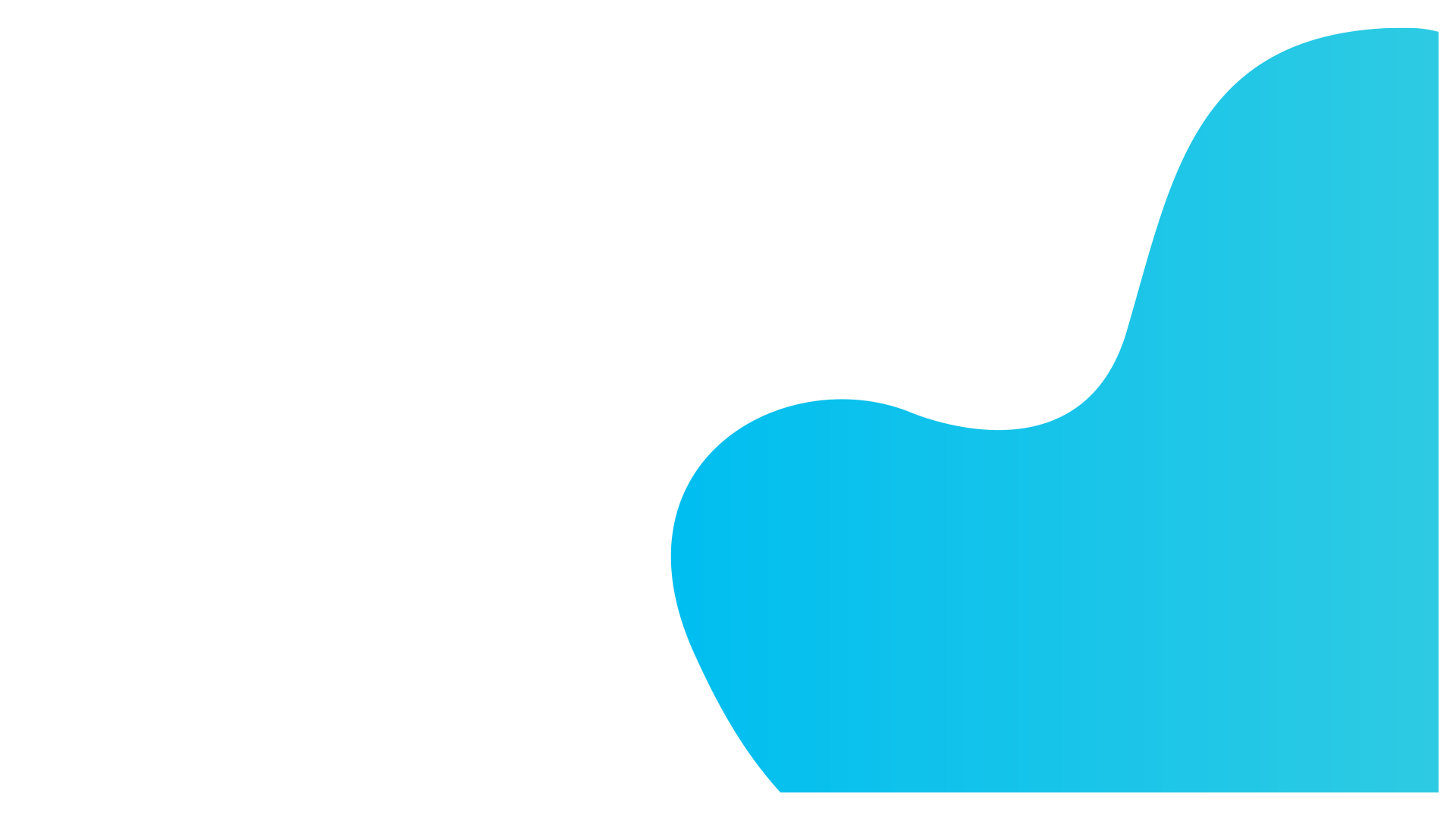 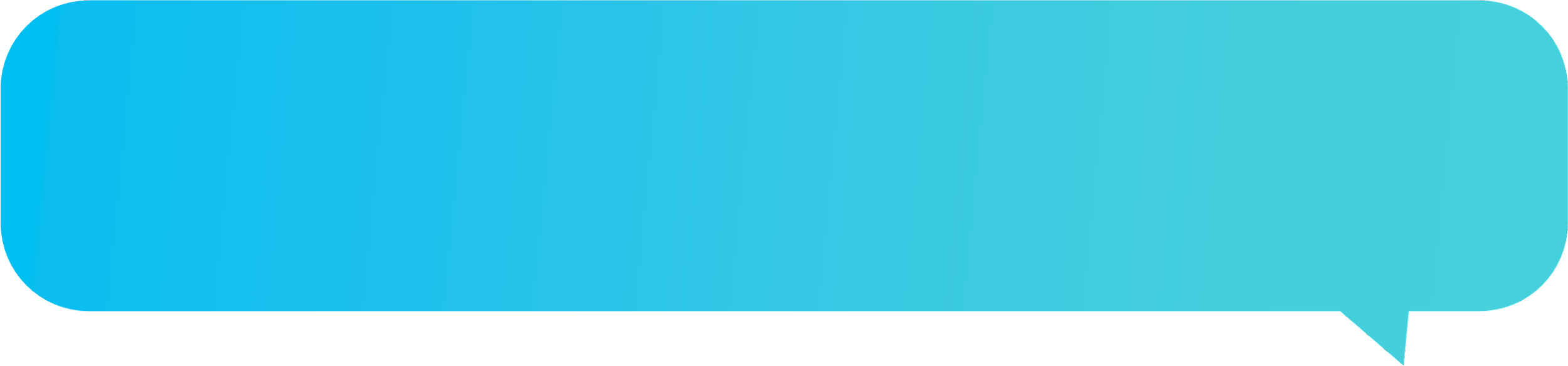 Ebury on trading with Ethiopia
Business Opportunities in Ethiopia.
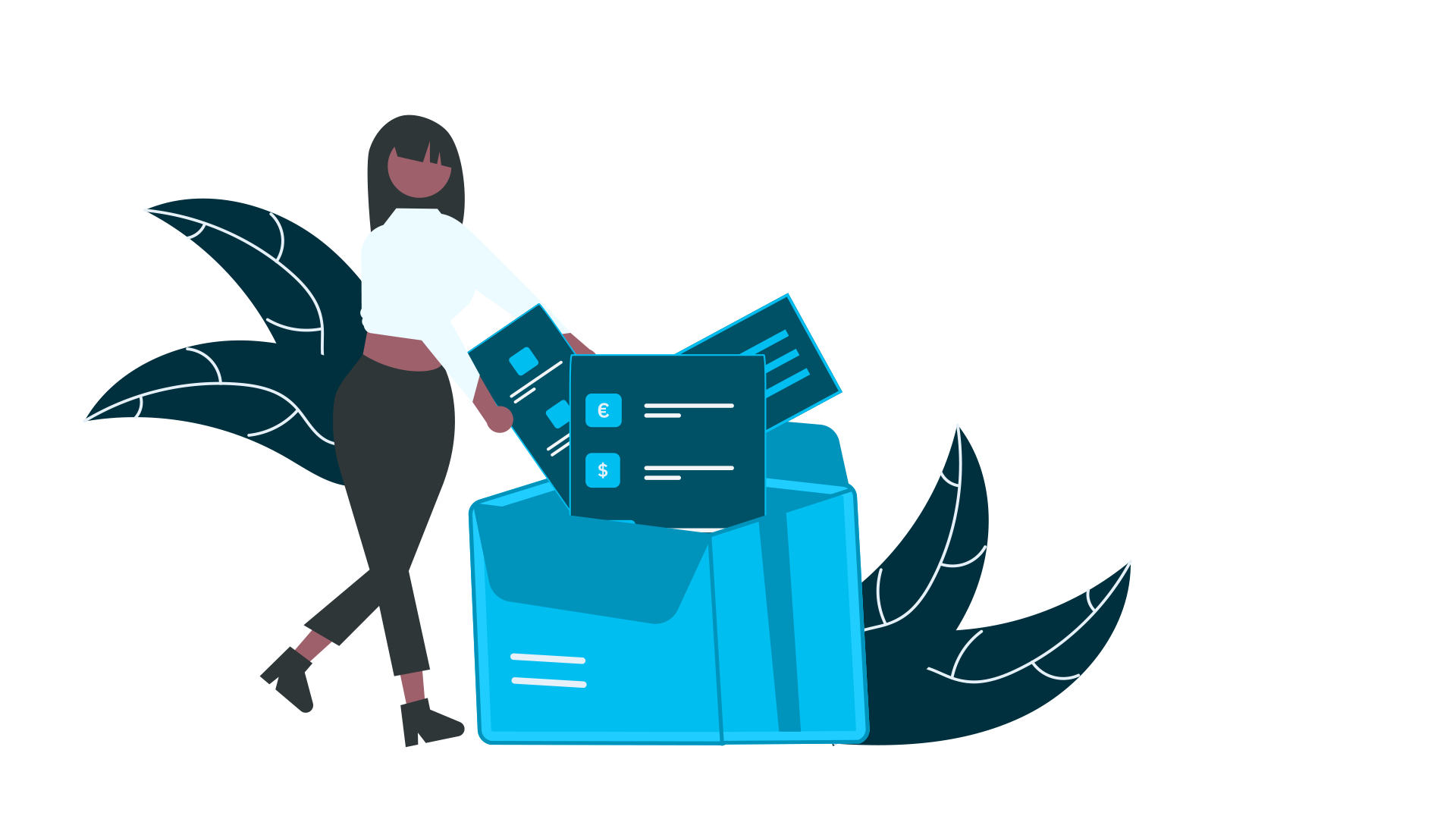 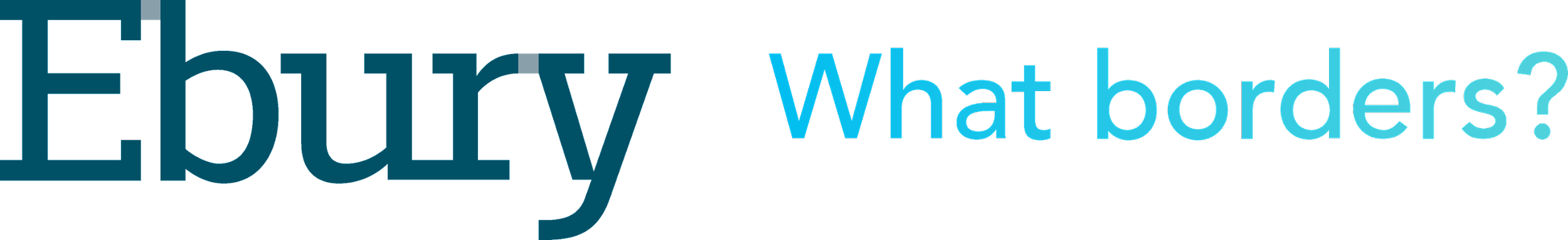 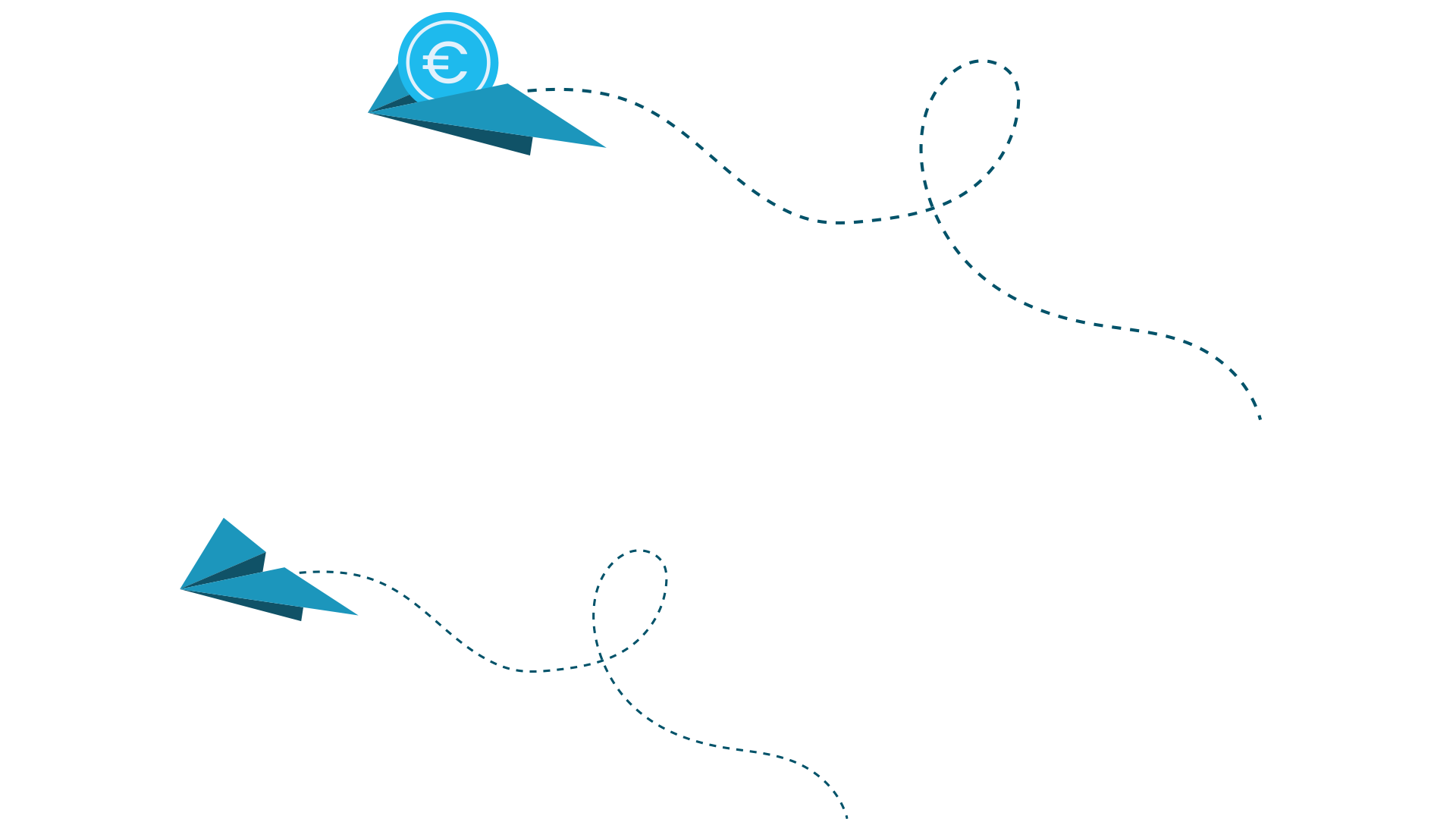 01
Ebury Introduction.
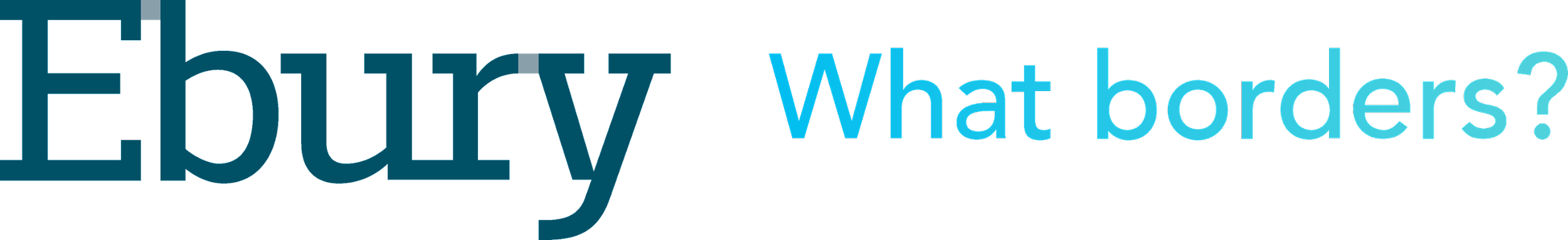 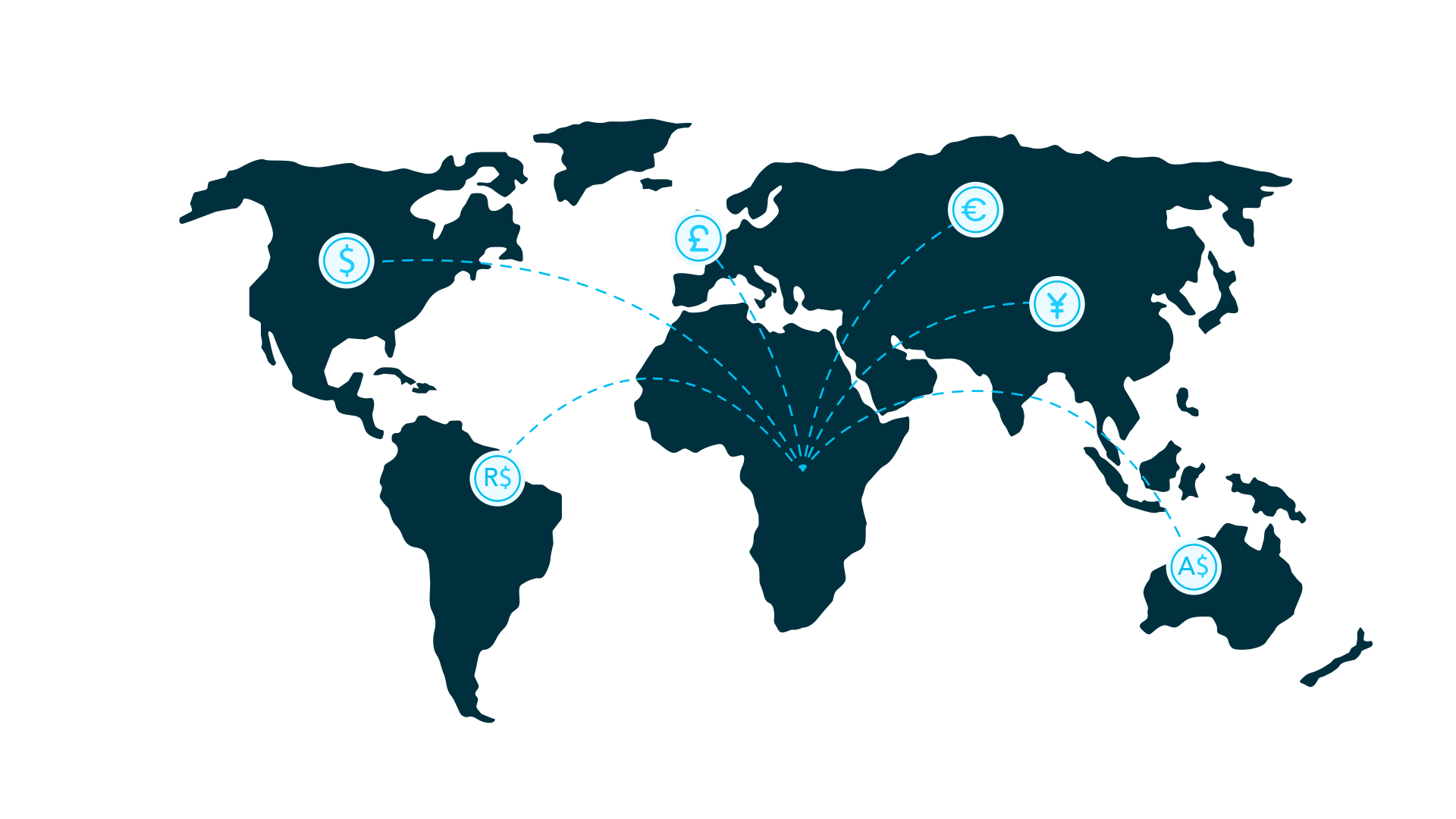 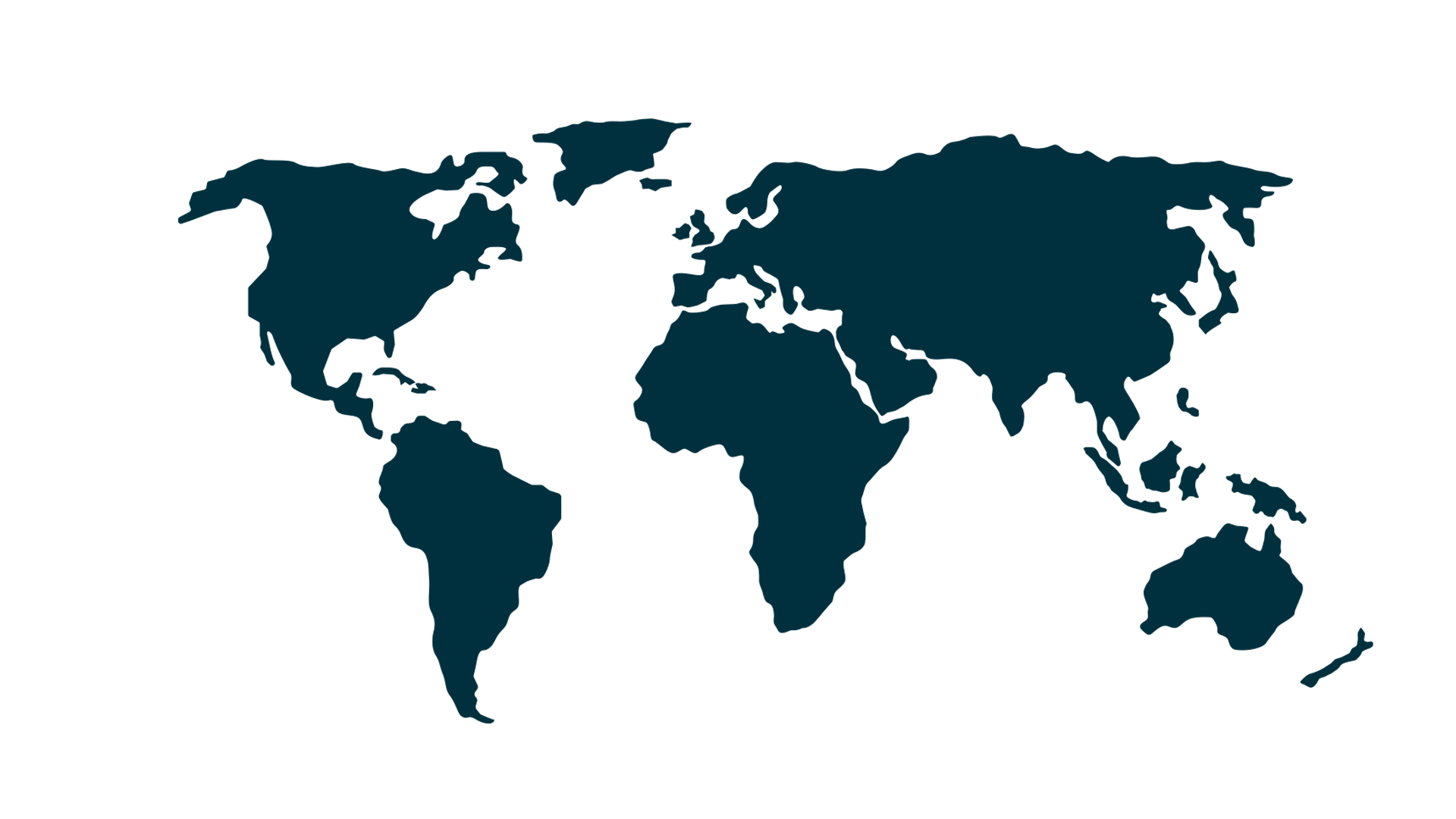 Our journey
We are one of the
fastest-growing global
fintech companies.
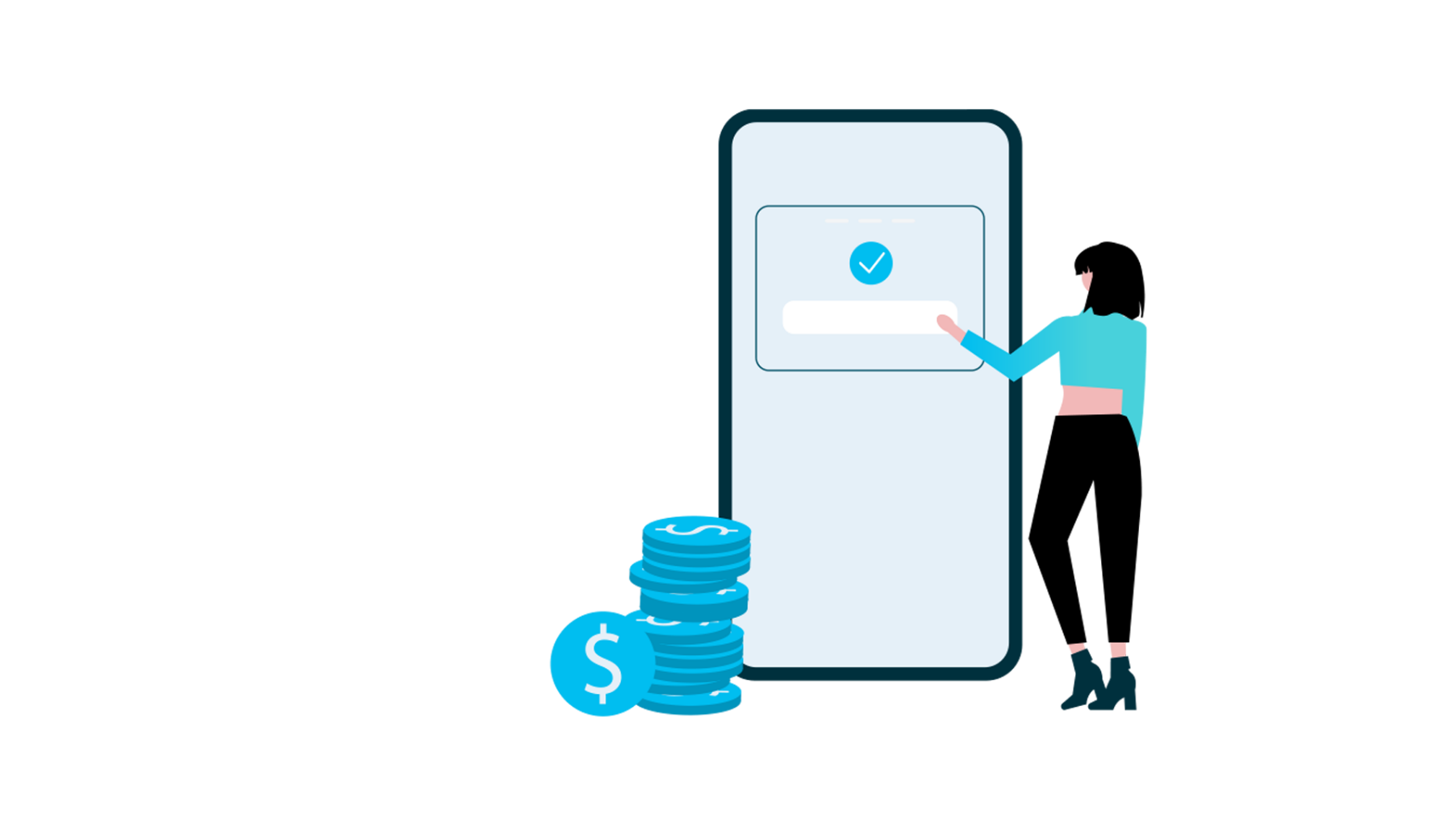 Thousands of organisations worldwide use
our solutions and services to simplify and
support their global ambitions.
40+ Offices
globally
Majority owned by
Started in 2009 over a cup of coffee and a passion for helping businesses stay ahead of the game, Ebury has achieved phenomenal growth, becoming one of the world’s most trusted international trade services providers.
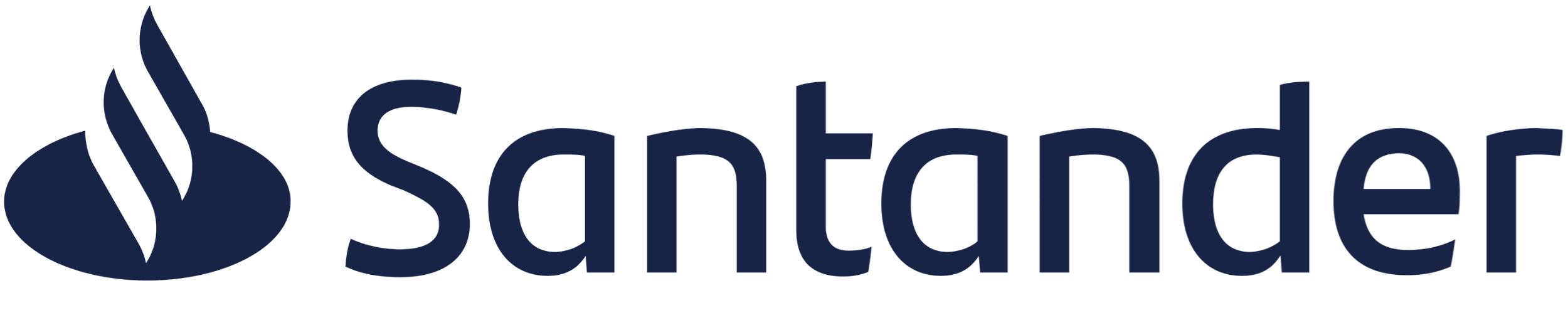 Fully regulated in 
21 countries
Bloomberg
top ranked forecaster
1700+
employees
Capabilities in
130+ currencies
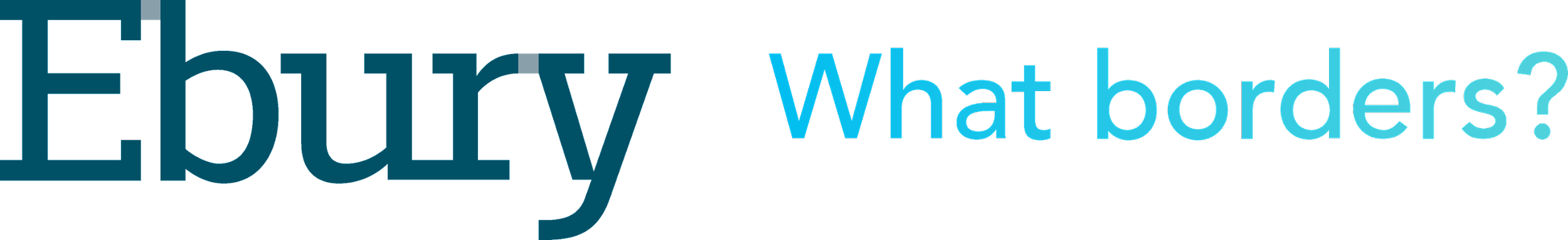 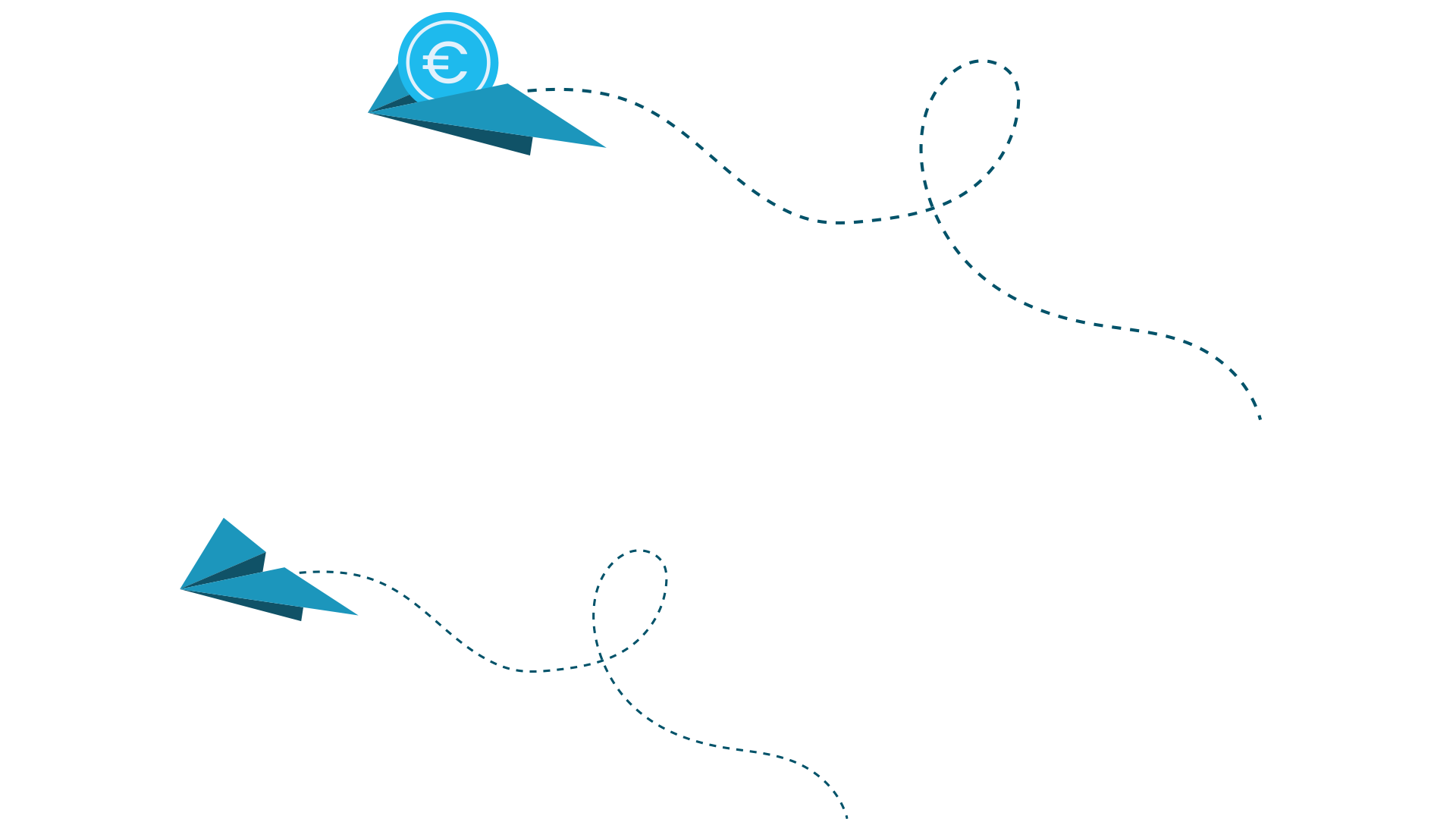 02
Market Expectations.
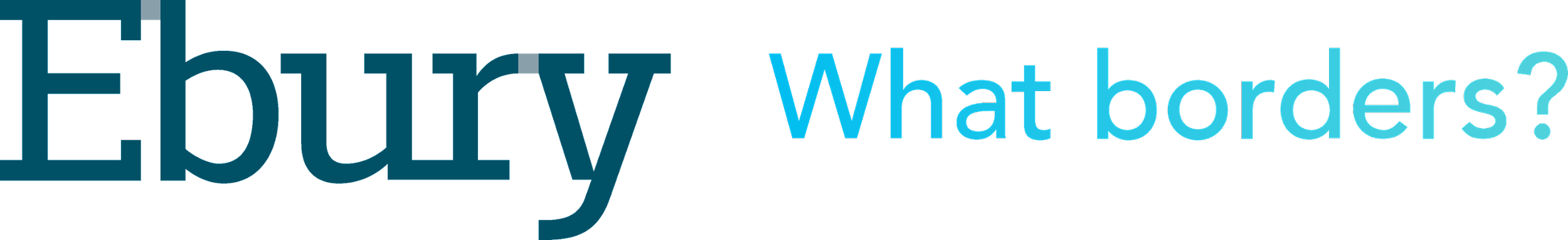 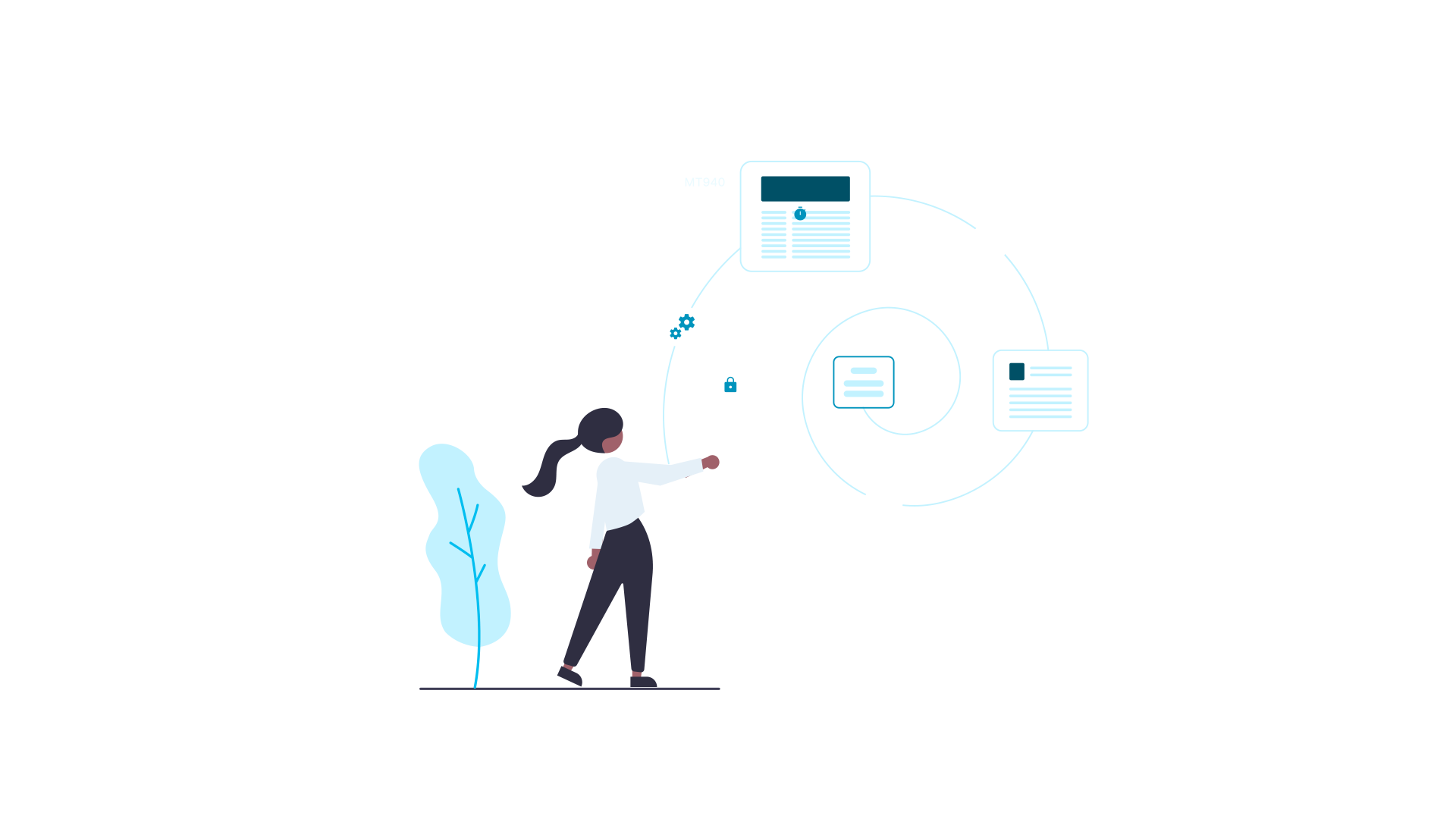 Market Expectations
Economy
$28 bn of external debt (roughly 20% of GDP)
with $7 bn of it coming from China
04
Second-most populous African country after Nigeria 
One of the fastest growing.
Lorem ipsum
Consectetur adipiscing elit, sed do eiusmod tempor
Lorem ipsum
Consectetur adipiscing elit, sed do eiusmod tempor
Economy based mainly on agriculture and services
Its main exports include coffee and gold
IMF’s estimate: GDP grew by 6.1% in 2023, while government figures put growth at 7.2%
IMF forecasts that growth will pick up to 6.2% in 2024 and 6.5% in 2025
0
01
01
02
02
03
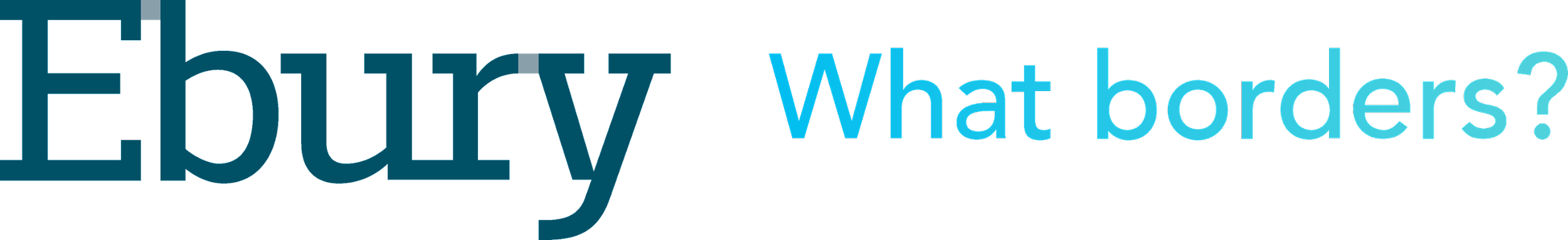 Market Expectations
Inflation & Monetary Policy.
Inflation eased slightly from highs in recent months but remained elevated around 28.7%
Measures to Reduce Inflation
The National Bank of Ethiopia (NBE) increased the rate on its emerging lending facility to 18% (coming from 16%).
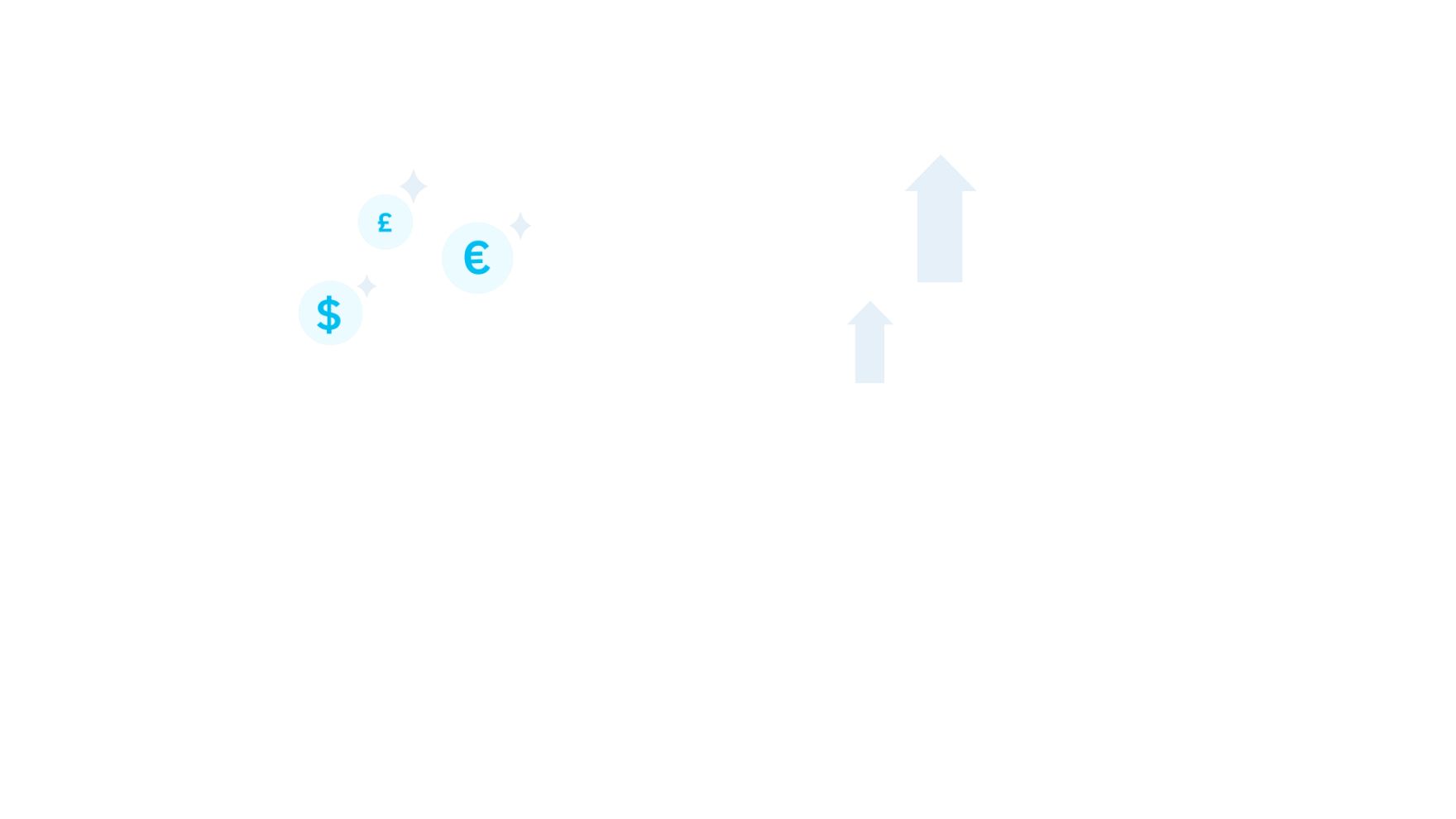 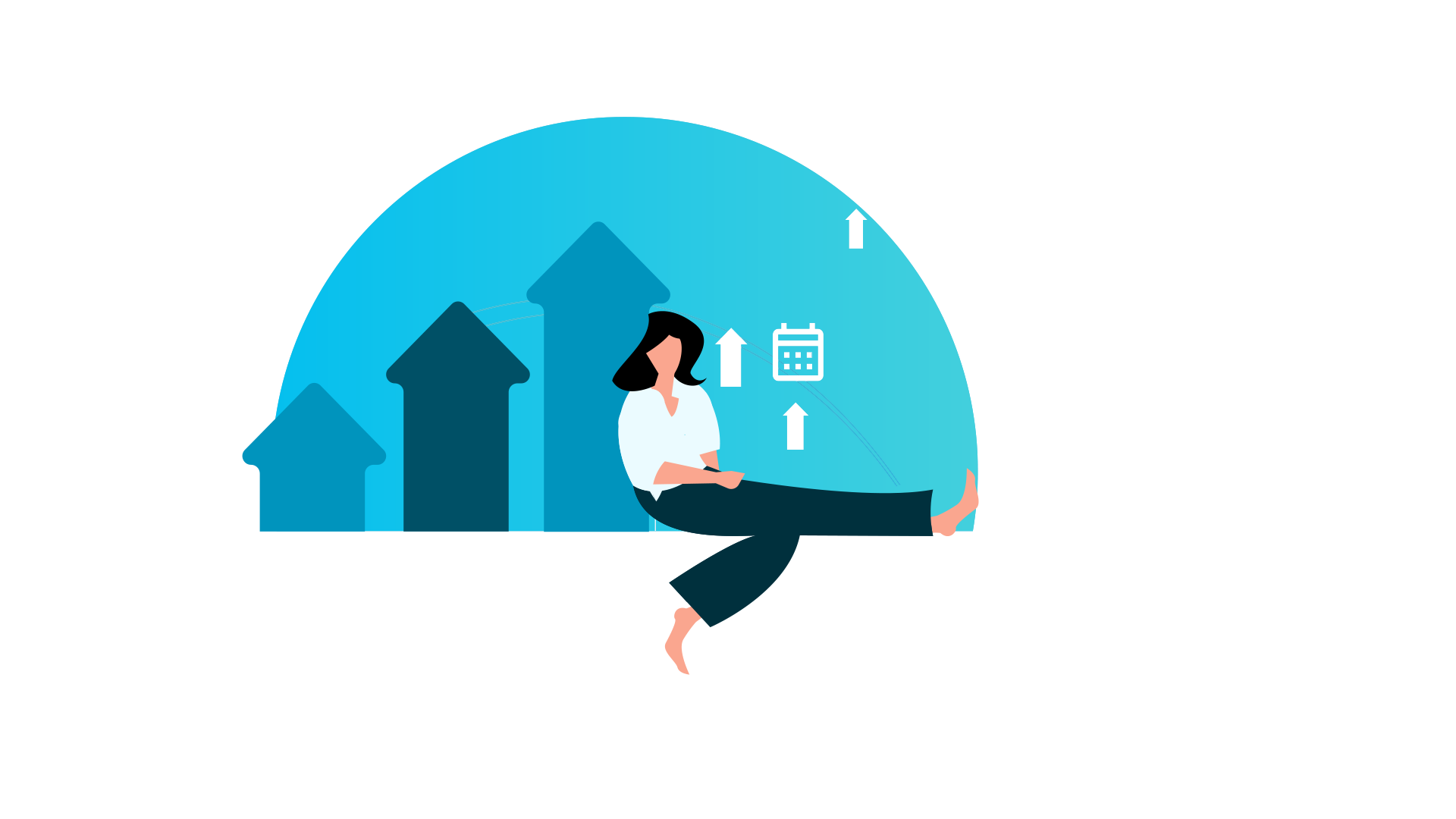 International Reserves
International Reserves fell to less than 1 bn USD, covering less than two weeks of imports.
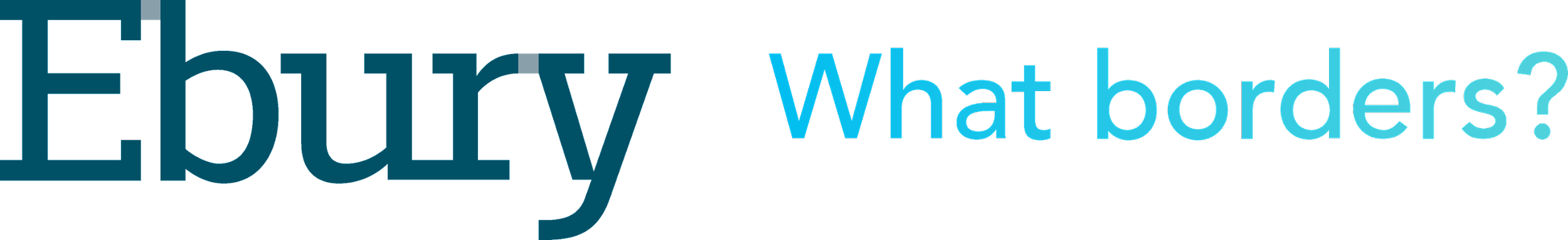 Market Expectations
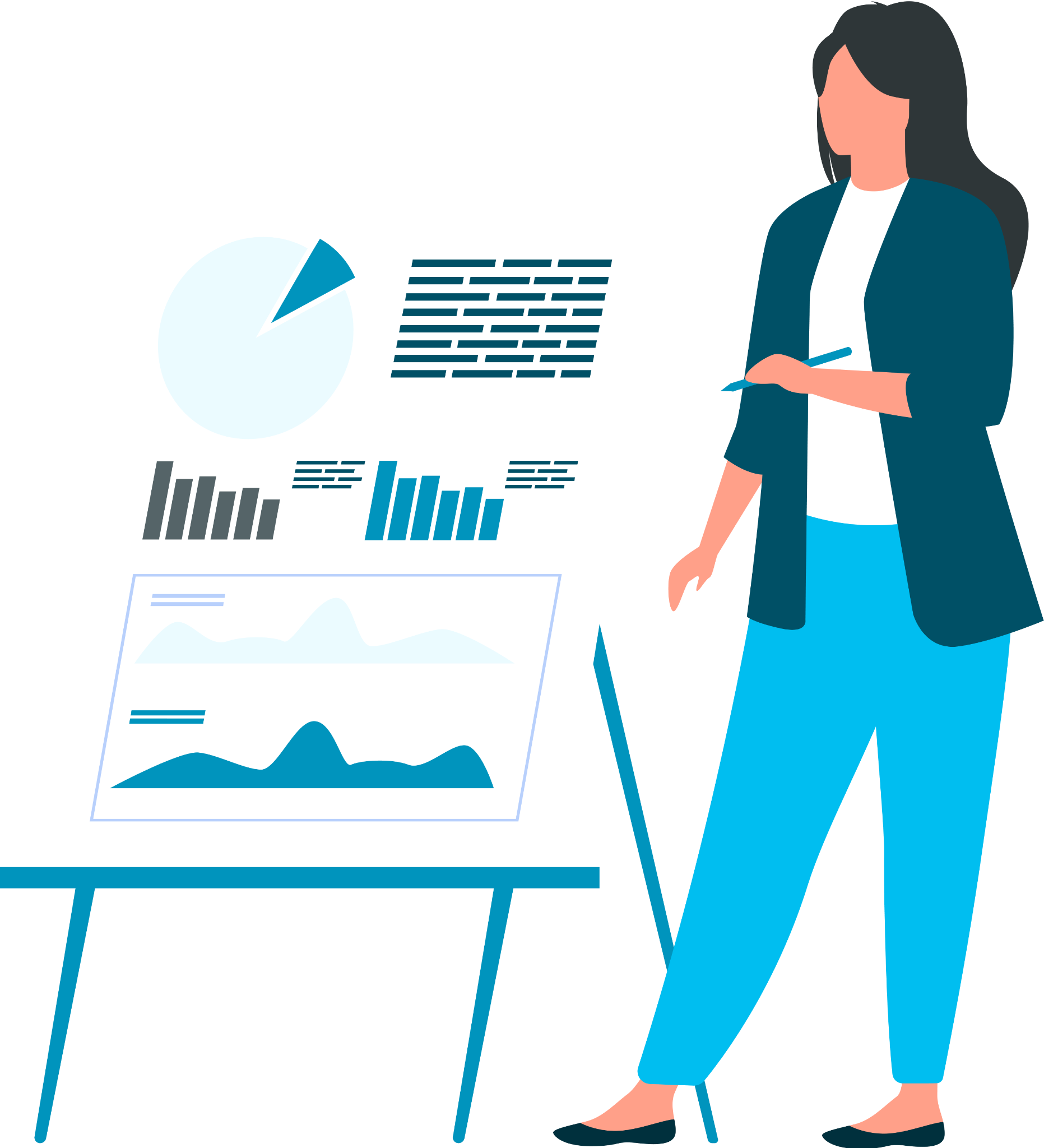 After failing to make a $33M payment on the $1bn Eurobond they have, Ethiopia became Africa’s third country to experience default after Zambia and Ghana.

Moody’s cut Ethiopia’s rating to Caa3 in September
Speculative grade, poor quality, and very high credit risk

S&P cut Ethiopia’s rating to SD in December
Selective default
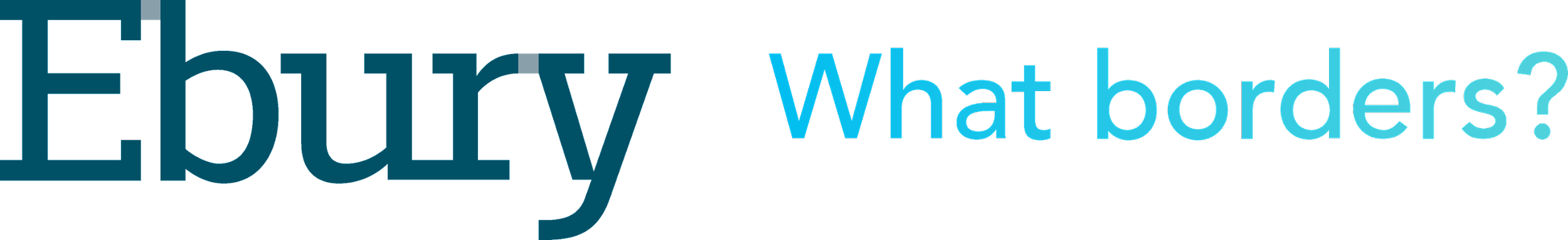 Market Expectations
Civil war between Federal authorities and Tigray rebels ended in November, enabling dialogue with international institutions.

Reconstruction post-war projected at $20bn over 5 years.

IMF set to discuss support for Ethiopia amid an $11.5bn financing over 4 years.

Ethiopia’s deadline for an IMF agreement is March 31, 
possible extendable.
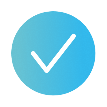 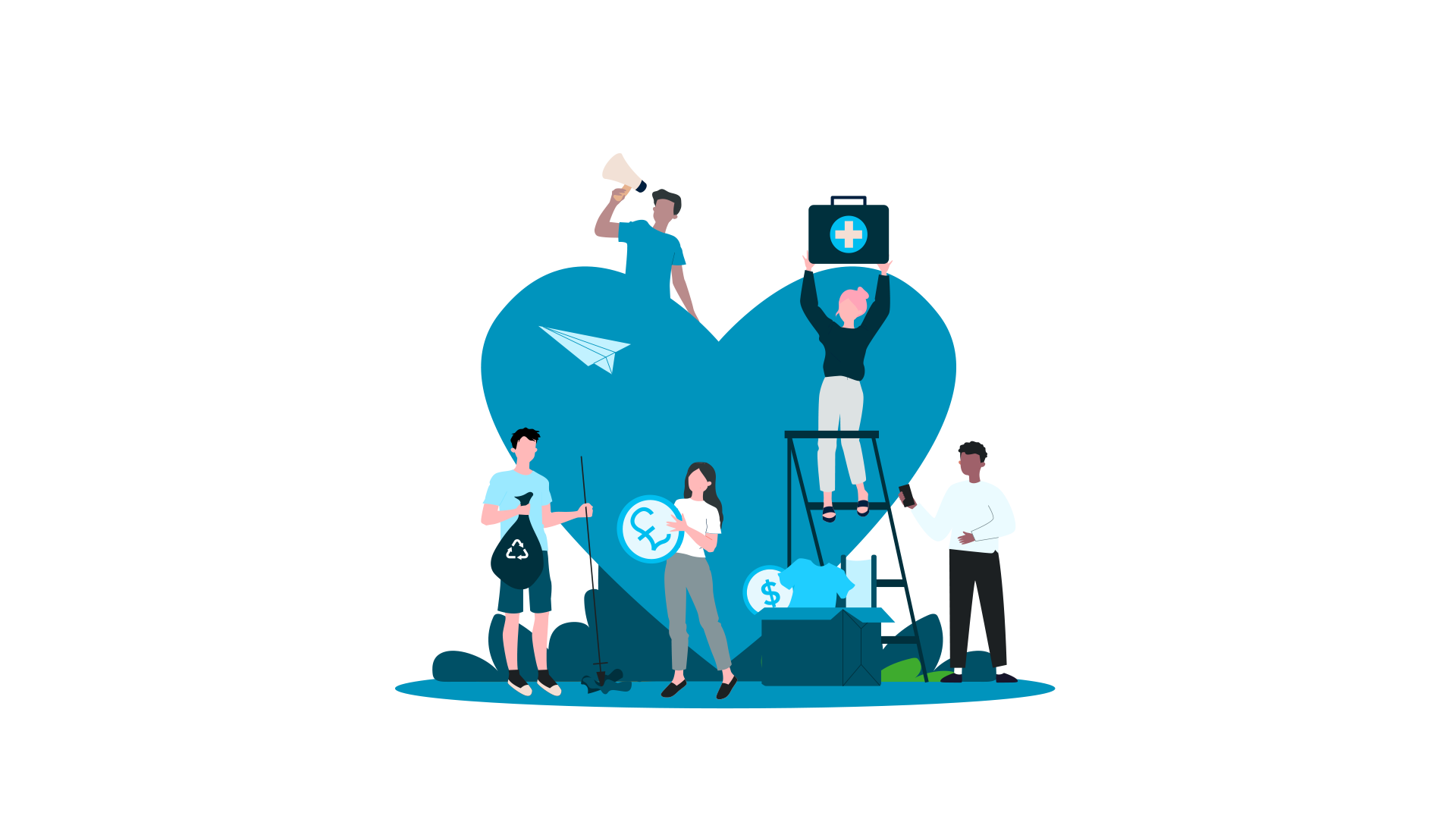 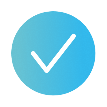 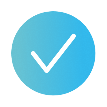 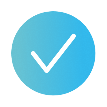 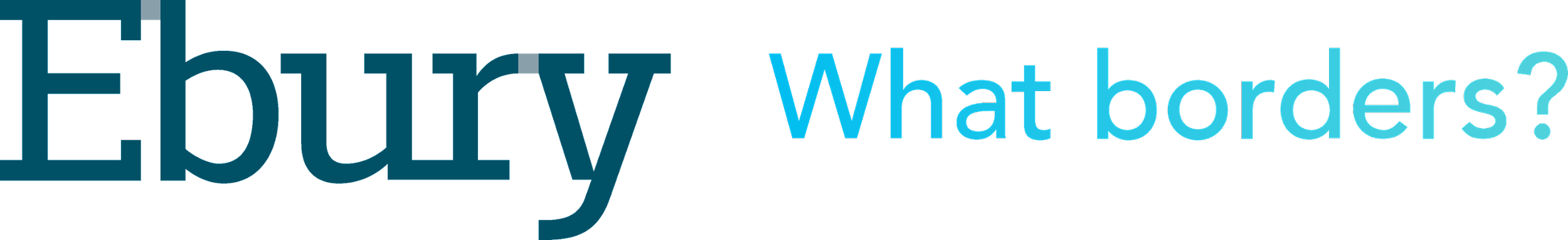 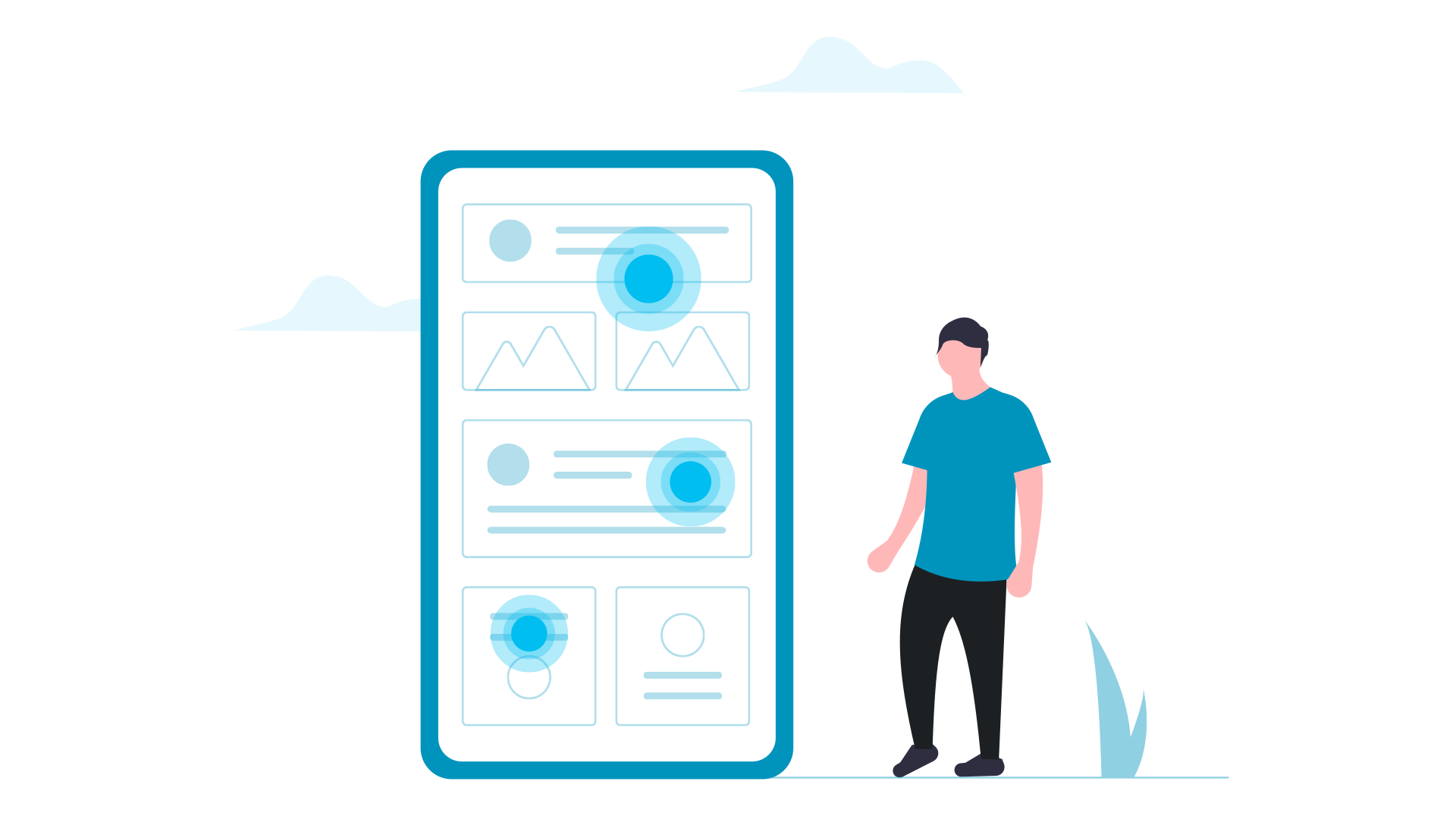 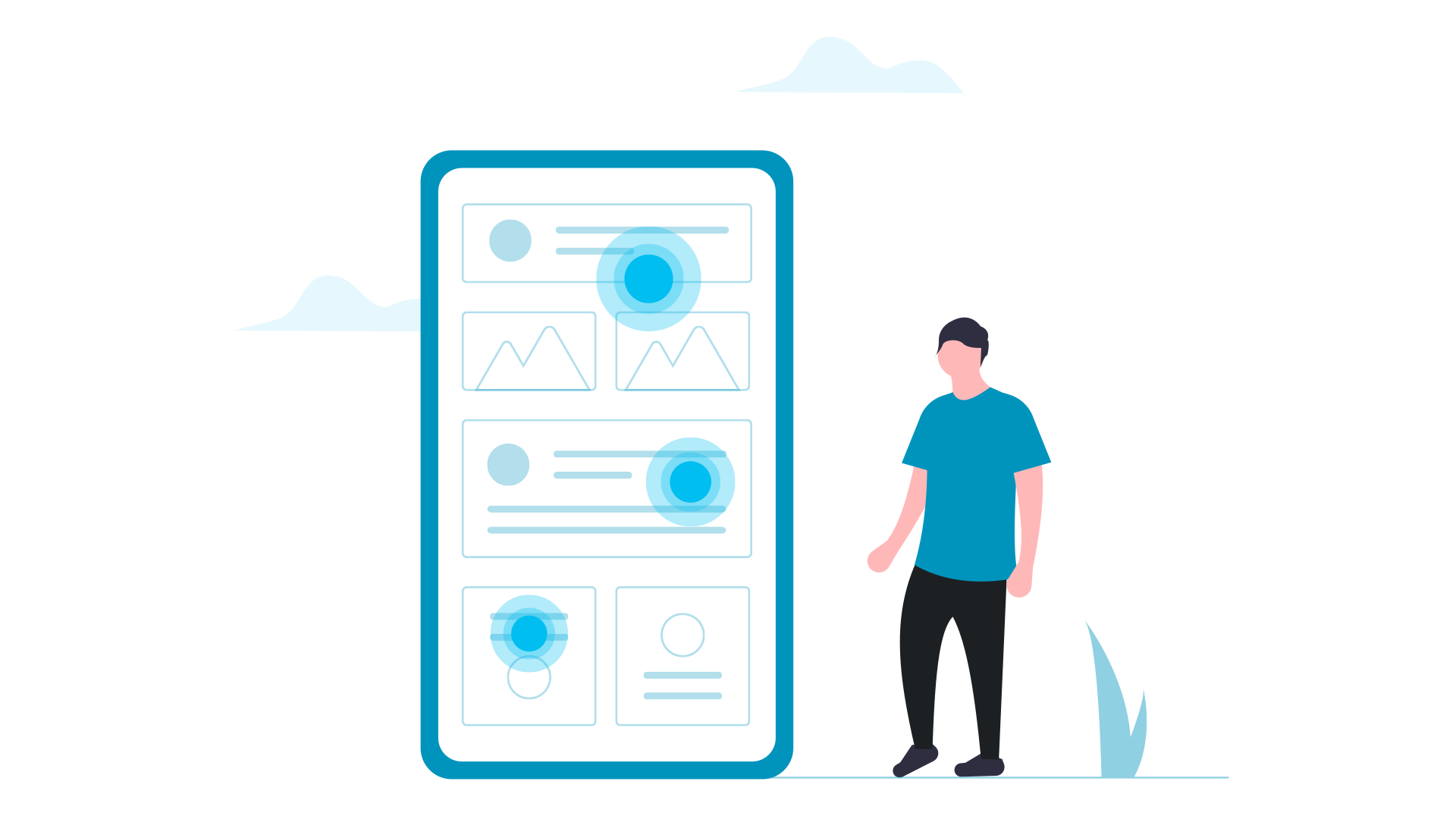 Market Expectations
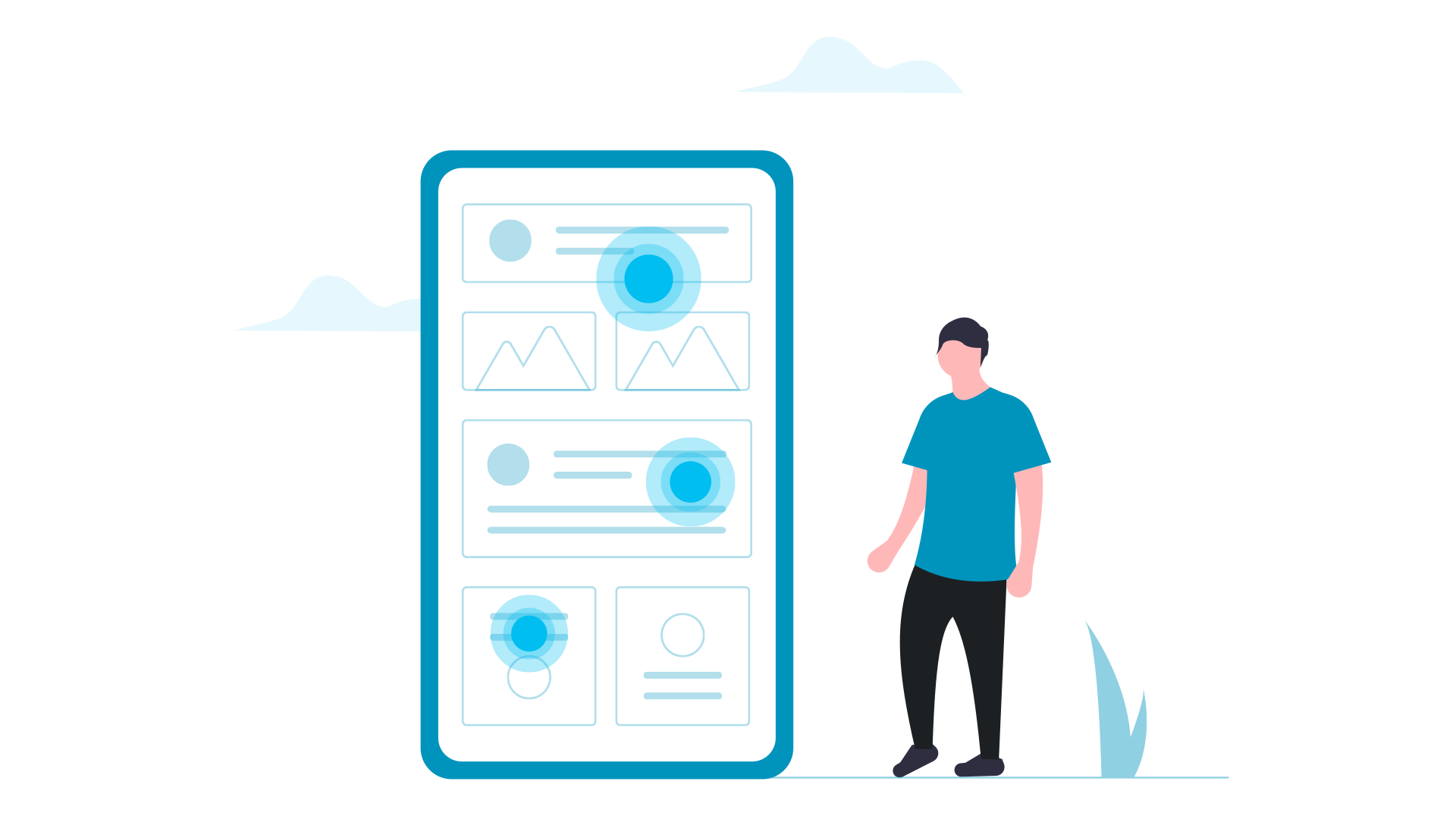 USD/ETB.
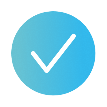 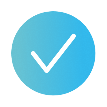 Ethiopian birr operates under a crawl-like arrangement with a monetary aggregate target, using the US dollar as an exchange rate anchor.
Current USD/ETB exchange rate stands at 56.7.
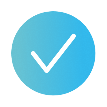 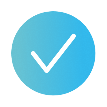 National Bank of Ethiopia closely manages the birr through intervention in the foreign exchange market.
Further depreciation, possibly including one-off devaluations, seems likely given low FX reserves and a black market rate double the official one (116).
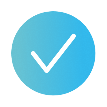 Over the past 12 months, the birr has depreciated gradually against the US dollar (-5.4%), roughly 0.5% per month.
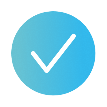 However, increased depreciation could lead to higher inflation, making it less desirable.
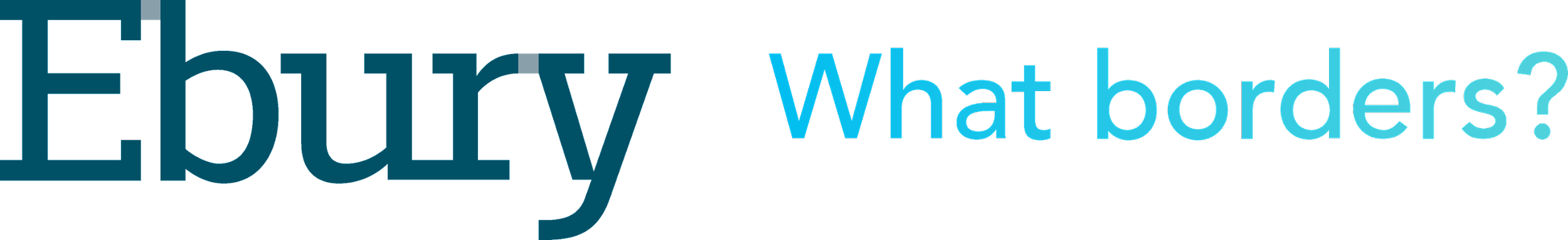 USD/ETB
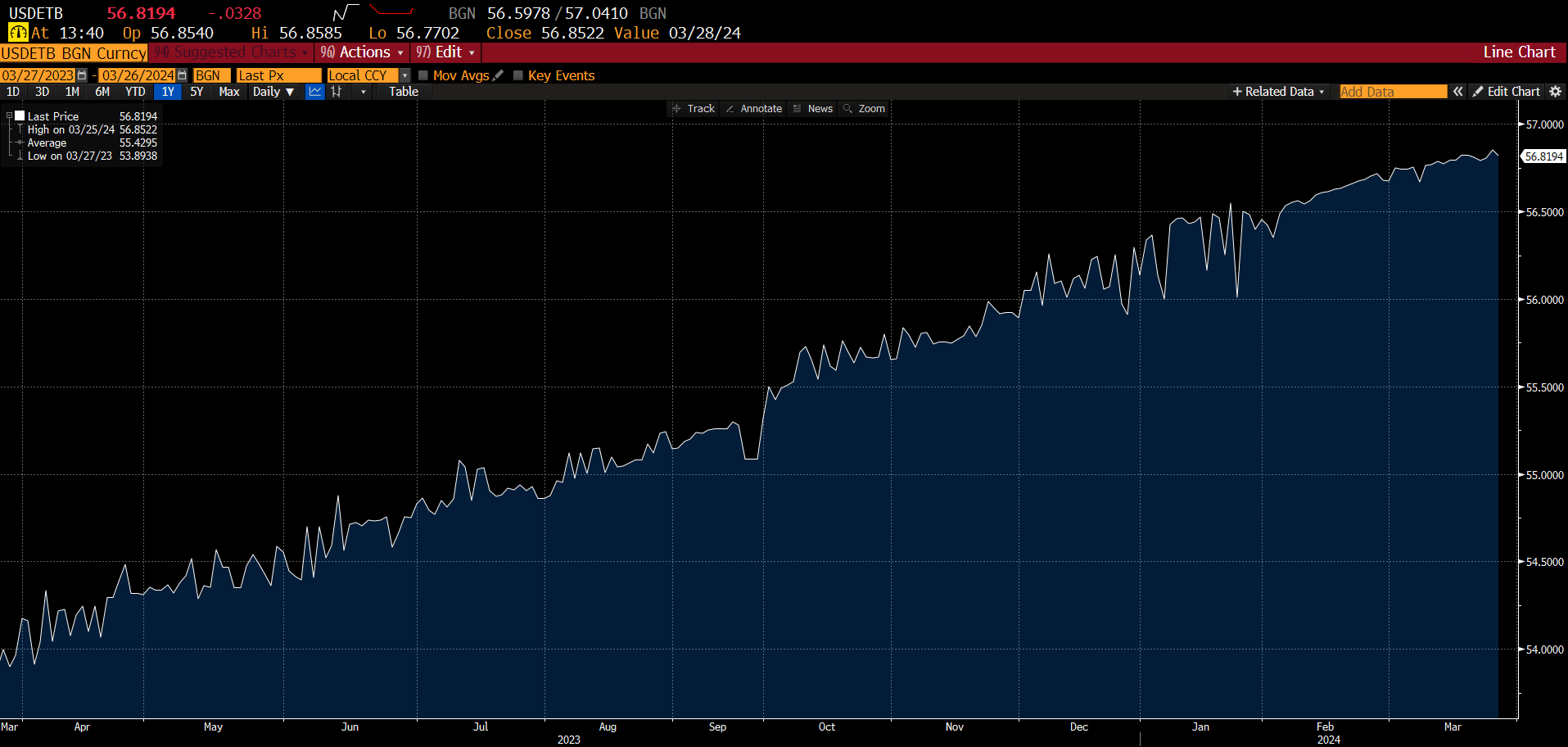 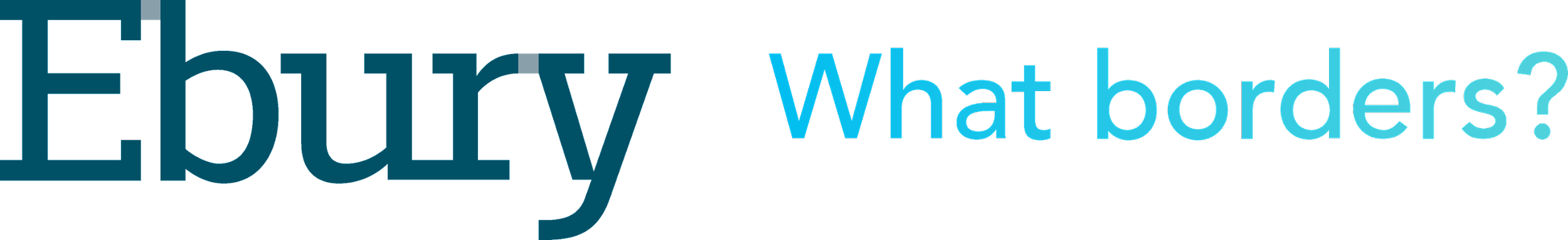 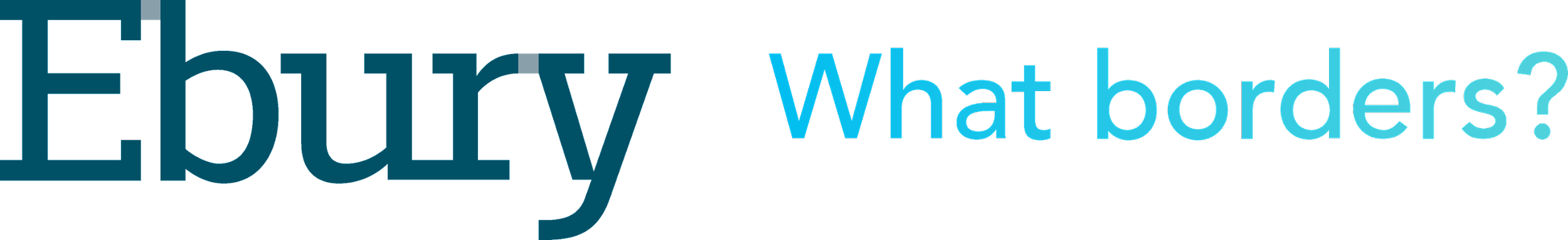 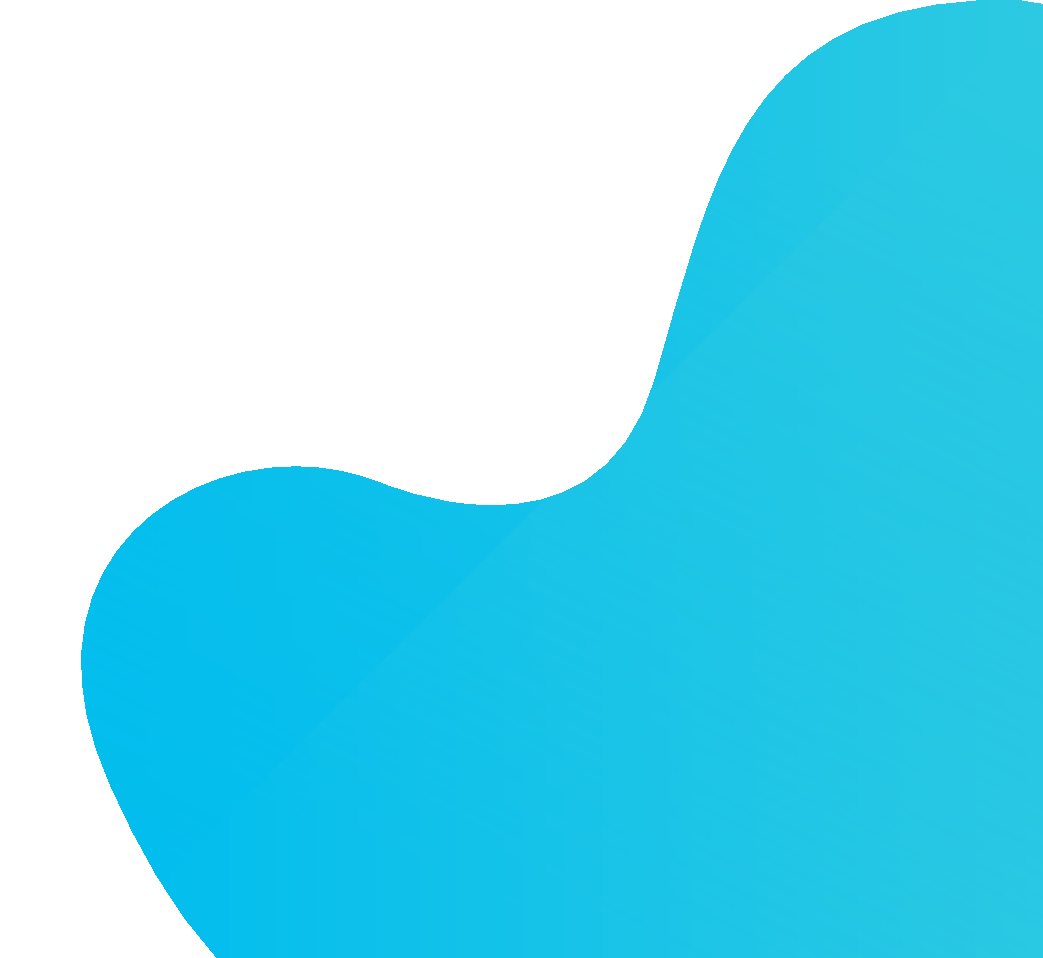 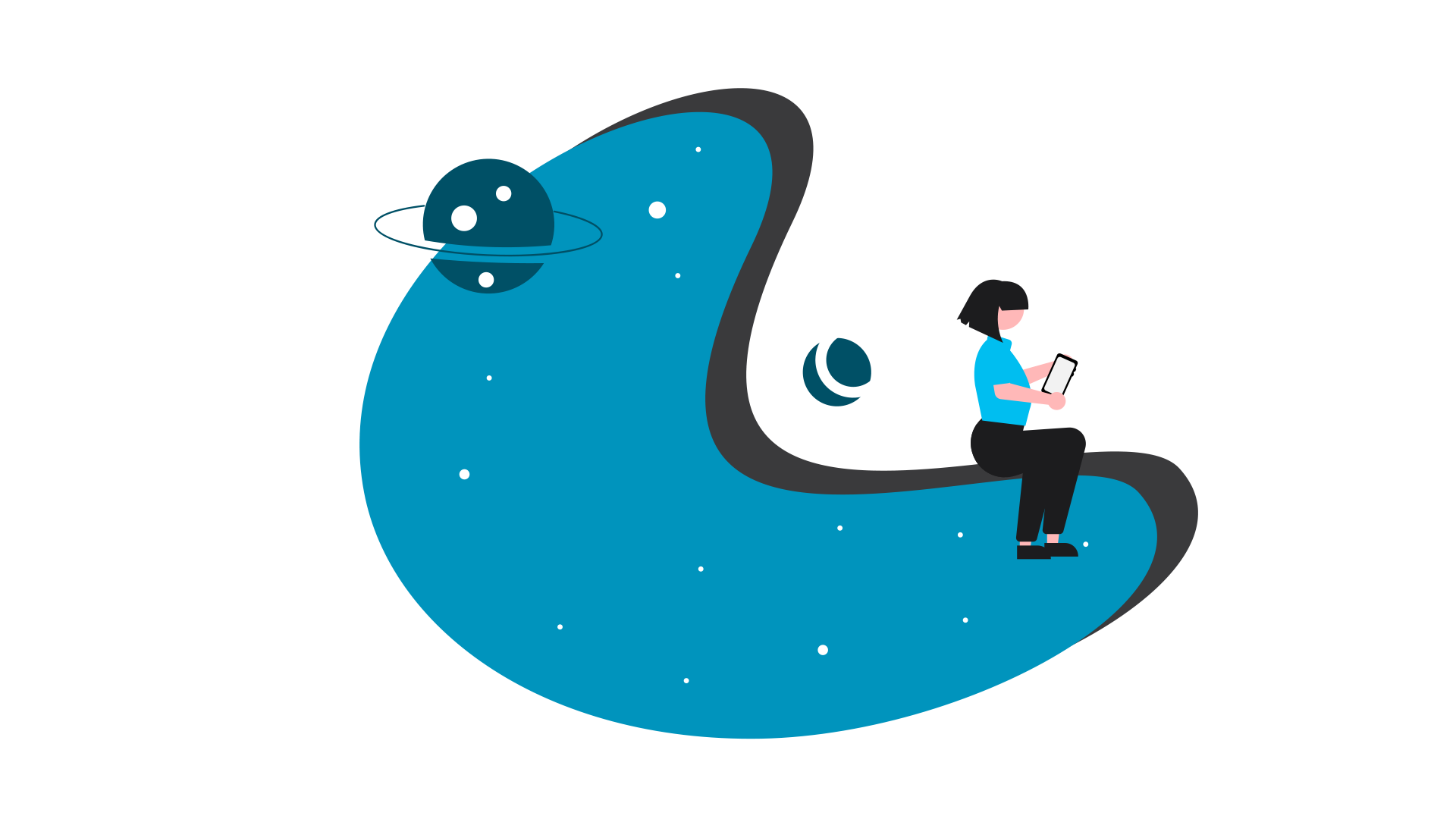 Let’s explore the right solution for your business.
Contact our team of experts to learn how we can help you design a solution that best suits your business needs an goals.
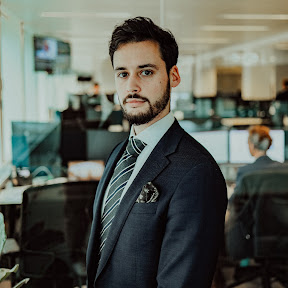 Jonathan Seys
Head of Partnerships 
jonathan.seys@ebury.com
+32 474 05 79 17
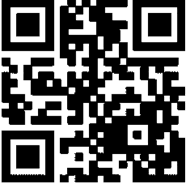 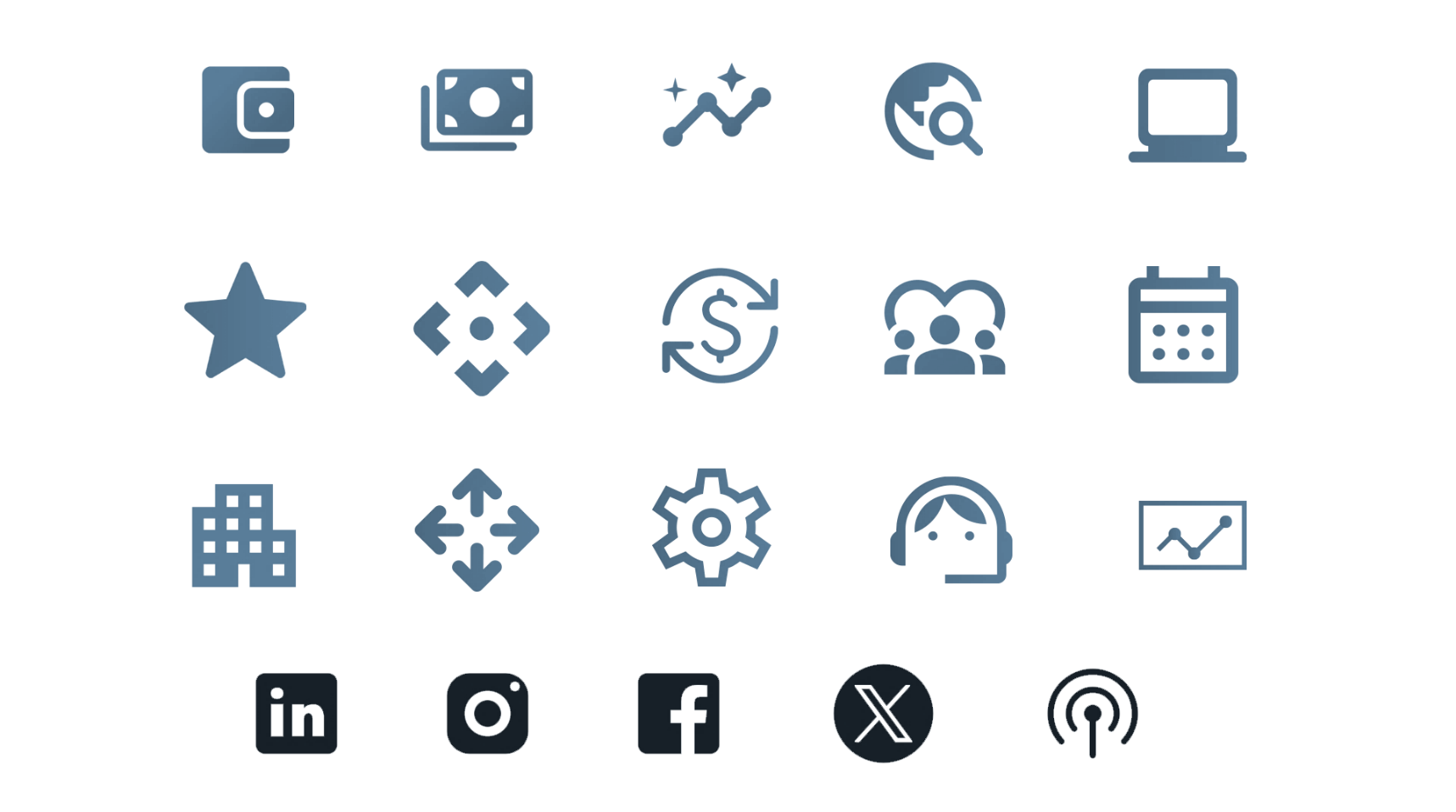 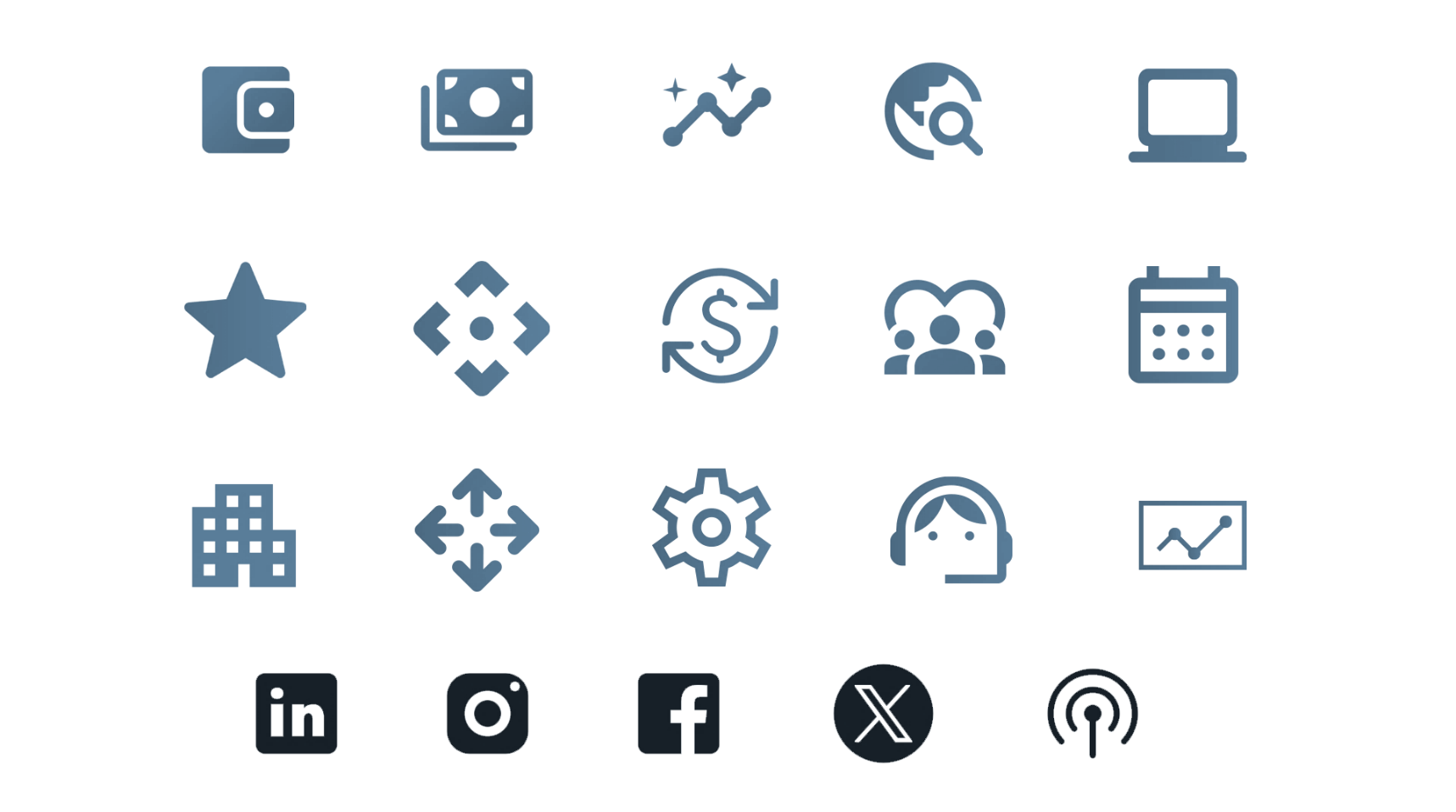 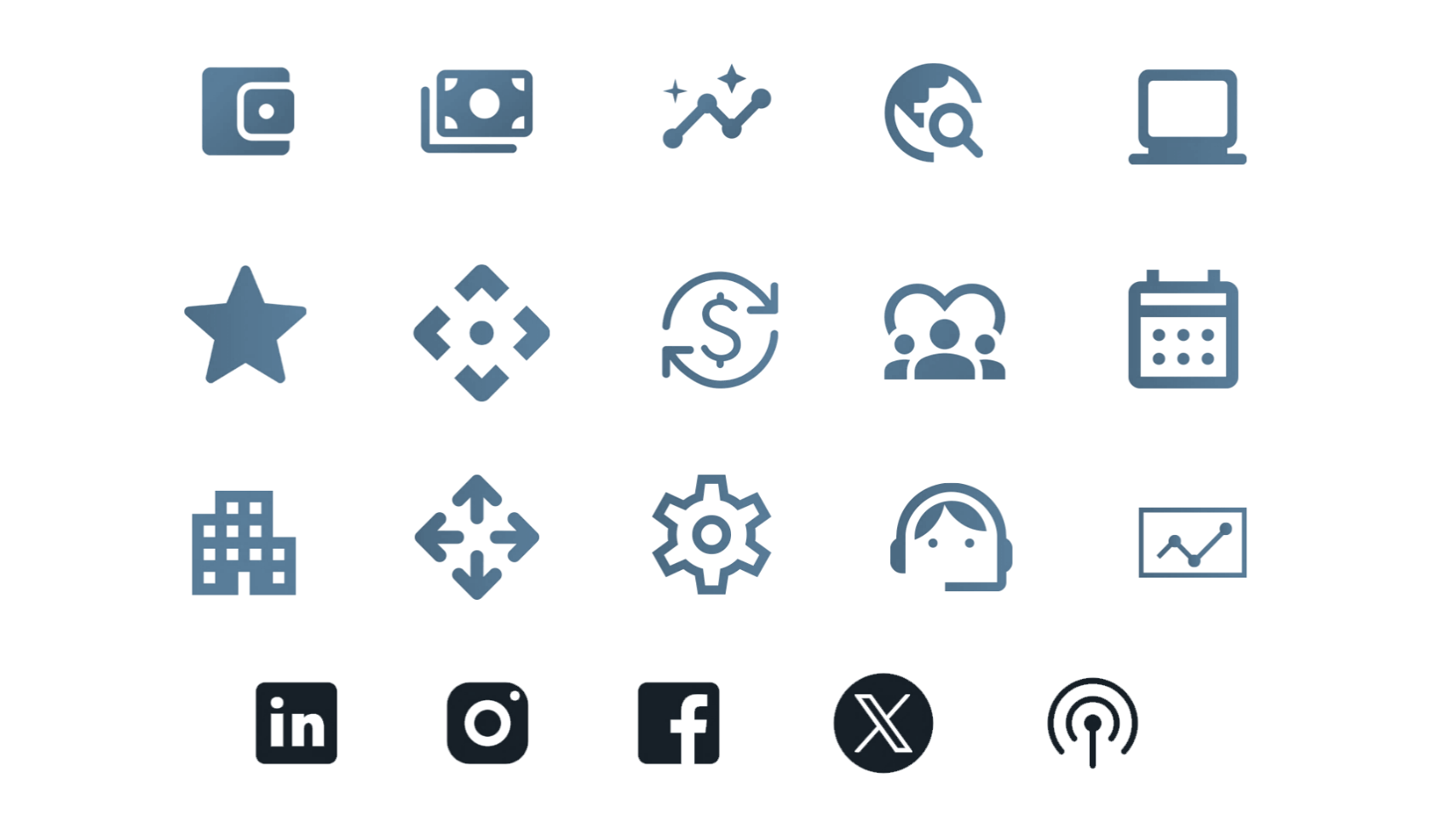 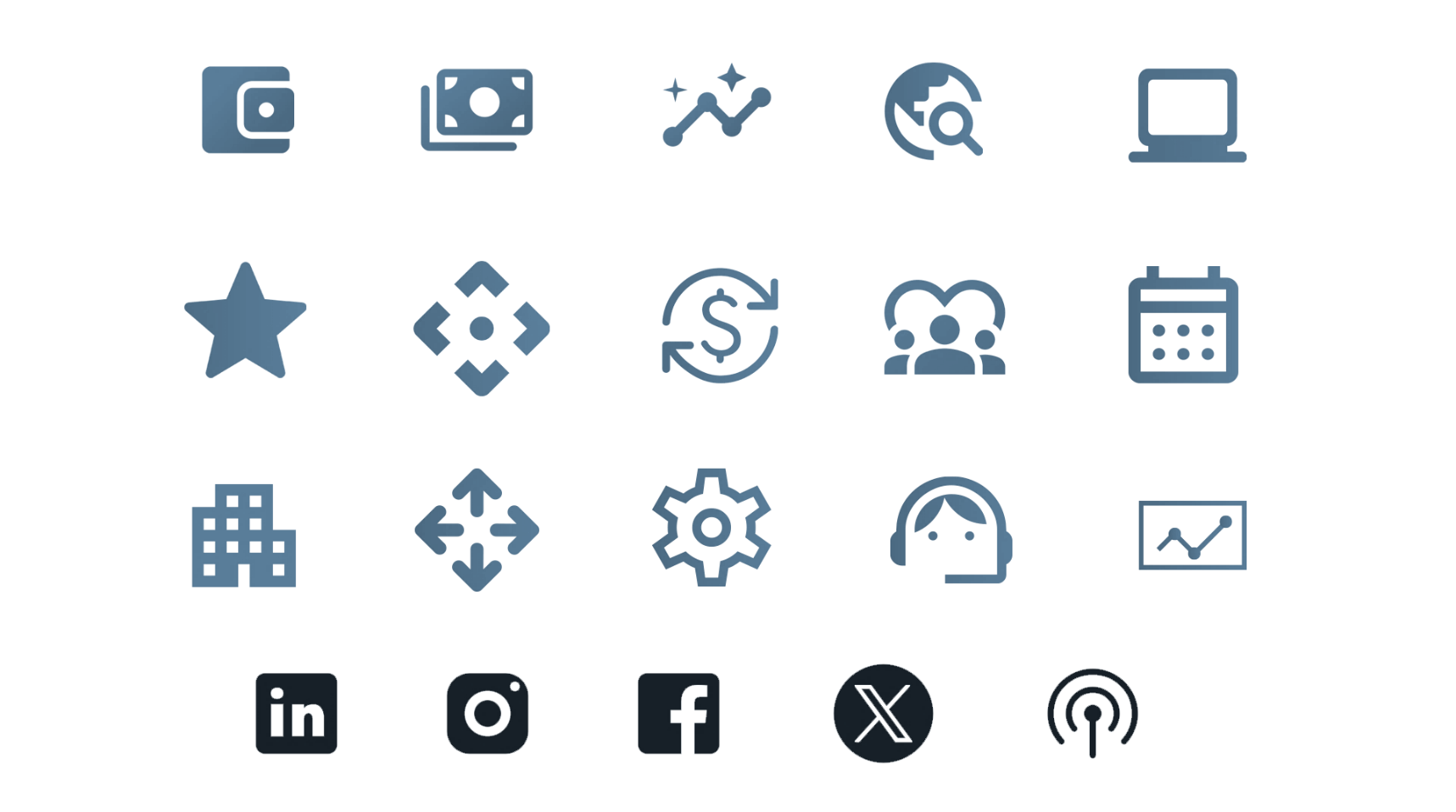 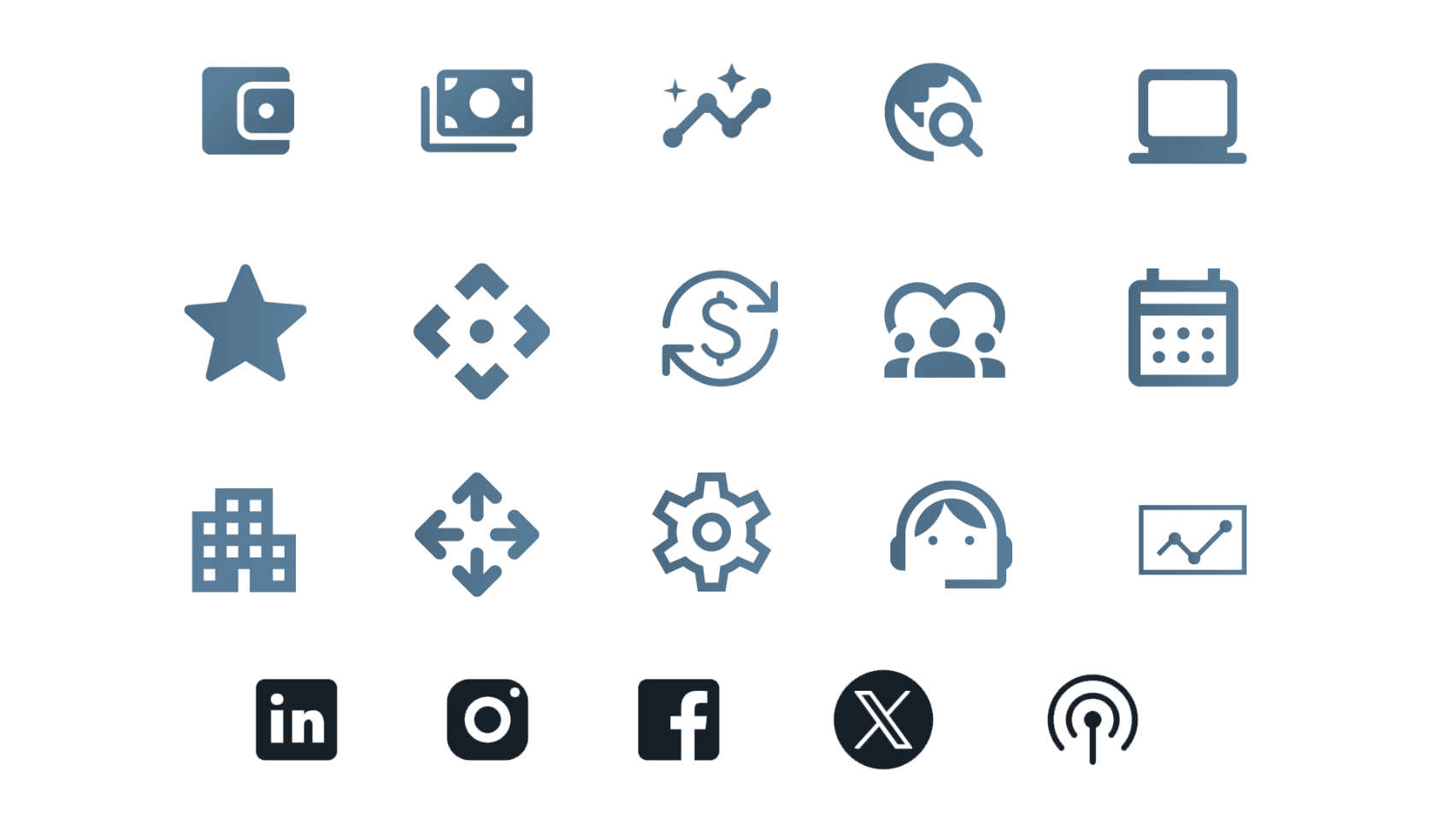